Nutzerakzeptanz und Diffusion von Elektromobilität/User acceptance and diffusion of electric vehicles
Hintergrund
Die Nachfrage nach batterieelektrischen Fahrzeugen (BEV) und Plug-in Hybriden (PHEV) ist in den letzten Jahren vor dem Hintergrund von Klimaschutzzielen und mittels diverser Förderprogramme stark gewachsen, auch wenn sich die derzeitige Verbreitung am Markt noch in einem Anfangsstadium befindet. Der erwartete Einfluss von BEV und PHEV auf die Stromnachfrage der Haushalte bedeutet im Rahmen der zukünftigen Marktentwicklungen, dass ein möglichst umfassendes Verständnis der Marktdiffusion von Elektrofahrzeugen von hoher Relevanz ist. 

Inhalte der Arbeit
Ziel der Arbeit ist es, zu untersuchen, welche Faktoren eine wesentliche Rolle auf die Marktdiffusion von Elektrofahrzeugen spielen. Basierend auf einer umfassenden Literaturrecherche soll hierzu eine Umfrage entwickelt werden, die unter anderem den Einfluss von Einstellungsmerkmalen, Wertevorstellungen und Normen potentieller Nutzer einbezieht. Zudem soll evaluiert werden, welche potenziellen Nutzergruppen von E-PkW auch in weitere Technologien erneuerbarer Energien wie PV (mit und ohne Speichersystem) investieren.
     Voraussetzungen
Begeisterung für Themen rund um Erneuerbare Energien und Interesse an empirischen Analysen

 Beginn / Dauer / Sprache
ab sofort oder sobald wie möglich / 3-6 Monate / Deutsch oder Englisch

 Ansprechpartner
Stephanie Stumpf | 0721 608-44564 | stephanie.stumpf@kit.edu / 
Joris Dehler-Holland| 0721 608-44579 |joris.dehler@kit.edu
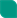